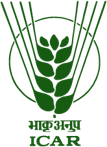 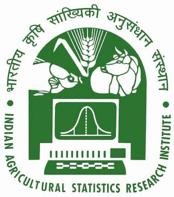 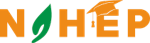 Academic  Management System Implementation


Facilitate By:
Dr. Sudeep
PI (NAHEP Component 2) & Head (CA)
ICAR-IASRI, New Delhi
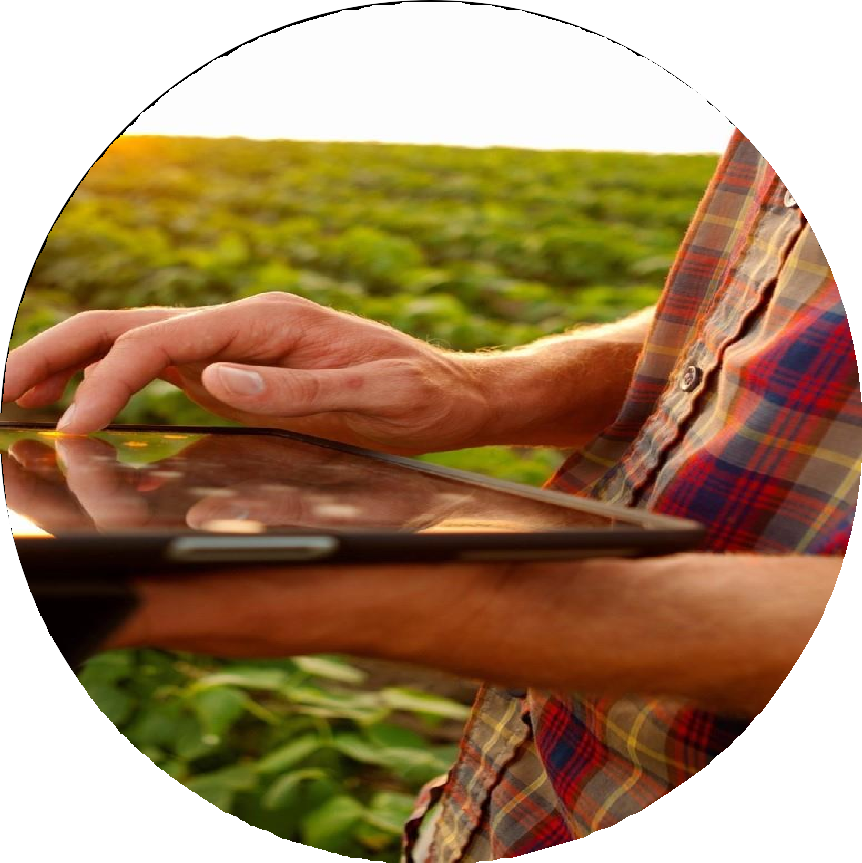 Academic  Management  System  (AMS)
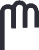 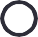 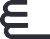 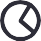 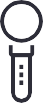 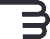 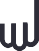 Transparency
Efficient
Robustness
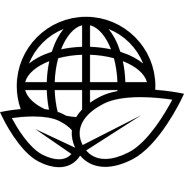 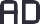 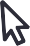 AMS	is	a	web	enabled	system	for  management of all	academic activities
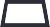 Secure
of the university. The system caters to
User Friendly
Easy to Customize
the	needs  Registrar,  Faculty,
of	different	users:	Dean,
Head,	Guide,
Student,
Professor,
Teacher,
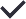 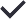 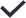 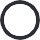 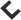 Administrators
and	Officials	for
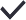 performing their assigned tasks. System
Real time statistics readily  available
Less Error Prone
Facilitates Automation
has	been	designed	in	a	modular  approach with in-built workflows.
2
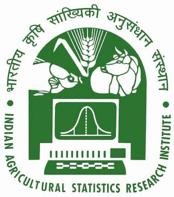 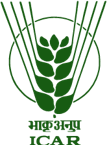 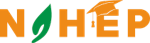 MODULE
E-LEARNING
Share lectures in  doc, pdf and  video format
Upload E-  content for the  students.
ADMINISTRATION  MANAGEMENT
Approval of  faculty and  student
Add new college
Add new  discipline
Start/stop  Semester  registration
Reporting part  of university and  college
COURSE
MANAGEMENT
Manage Course
Offer Course
Allocate Faculty  for course etc.
STUDENT
MANAGEMENT
Profile
Management
Fee
Management
Course Selection
Check
Attendance
Check Grade
FACULTY
MANAGEMENT
Profile
Management
BOS
Management
Class Scheduling
Attendance  Marking
Upload course  content
Academic  Management  System  (AMS)
AMS
USERS
PROFESSOR/HEA  D
Offer Course for  the students
Allocate Faculty
Allocate Guide
Approve  Advisory  committee
DEAN
Approval of
faculties
Approval of  students
Approval of  grades
Examination  schedule
GUIDE
Approval of  students as a  guide
Approval PPW  and ORW
STUDENT
Course Selection
Submit Fee
Check Daily  basis attendance
Apply for  certificates
ADMIN
Basic profile  management
Multiple role  Functionality
Manage  Discipline
Manage  Colleges
Start/stop  course  registration
3
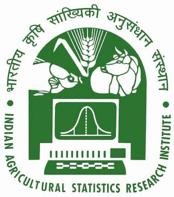 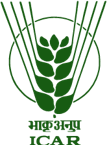 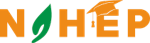 Students and Faculty  Management
REPORTS
WORKFLOWS
Discipline wise Fees
Discipline wise Fellowship
Course Registration Report
Faculty Allocation Report
Student Registration Report-  Courses
Student Registration Report-  Roaster Form
Non Registered Students  Report- Roaster Form
Result Status Report at  Course Leader Level
Student Result Reports
Failure Report Course Wise
Failure Report Student Wise
Discipline Wise Reports
Basis Profile Management
Couse Registration &
Selection
Manage Minors and  Supporting Courses
Student Approval
Faculty Approval
Allocate Faculty
Allocate Guide
Faculty Approval of Students
Guide Approval of Students
Professor Approval of
Students
Faculty Approval of Students  by Professor
Guide Approval of Students  by Professor
Member Approval of Advisory  Committee
Guide Approval of PPW
Professor Approval of PPW
Head Approval of PPW
Advisory Committee
Approval of ORW
Guide Approval of ORW
Professor Approval of ORW
Features of  Academic  Management  System  (AMS)
Scheduling
Class Schedule
Examination Scheme
Examination Dates
Result Declaration
Assign Grades
Course Result
Progress Report  Approval by Guide
Progress Report  Approval by Professor
Print Feature
Identity Card
Grade Sheets
Transcripts
Degrees
4
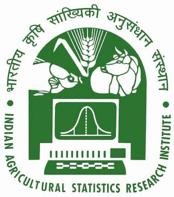 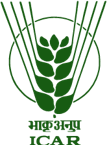 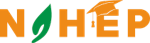 Student Details
Roll No./ID No.
Enrollment Date
Title, First Name, Middle  Name, Last Name
Father Name
Mother Name
Gender
Category
Date of Birth
Designation
Email, Mobile
Correspondence Address
State, Pincode
Permanent Address
State, Pincode, Country
Discipline
Institute/College
Discipline
Discipline  Code
Discipline  Name
Course
Course Name
Course No.
Discipline Code
Theory Credit
Practical Credit
Offered In
Semester I
Offered In  Semester II
Course Type
Degree
Discipline
Student  Details
Course
AMS
Requireme  nts
Master Data  Requirements  of AMS
Faculty  Details
Degree
Faculty Details
Title
First Name, Middle Name,
Last Name
Father Name
Mother Name
Gender
Category
Date of Birth
Designation
Email, Mobile
Correspondence Address
State, Pincode
Permanent Address
State, Pincode
Discipline,  Institute/College
College
College
College Name
Acronym
Address
City
State
Pincode
Degree
Degree Name
Discipline
5
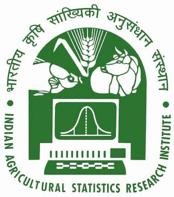 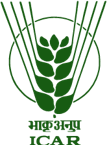 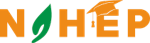 Domain Registration and hosting of Website
Database Creation and design
Admin Account Creation
Admin Login Permission
IASRI Team
Professor:
Adding Courses by Professor
Meanwhile Student Registration Process  should start
Admin Tasks: Student Approval by Admin
Admin Tasks:
Start Faculty Registration Process
Approval of faculty by Admin
Assigning the various roles to various faculties
Enrolling Professor into System
University  Team
User &  Activity  Matrix for  AMS
Student (UG and PG):
Select Major, Minors etc.(only for PG)
Course Selection
Course Registration
Submit Roster Form
Professor:
Course Offer
Faculty Allocation
Allocate Guide
University  Team
Guide task:
Student Approval (Student Wise
Approval)
Professor task:
	Student Approval (Student Wise  Approval)
Student Task:
Fees Submission
Qualification Addition
Faculty task:
Student Approval (Course Wise Approval)
University  Team
Approval Cycle Completion
Official Email Notifications – University Email ID
University Approval Workflows
University  Team
6
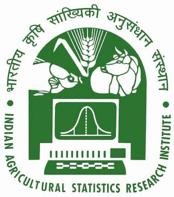 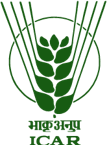 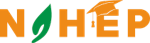 Week 1
Week 2
Faculty Registration
Admin to assign roles
It’s a two step process
Admin to select option of “New”
Select “Faculty / Guide /Teacher”
Select Faculty information and  submit the details
1.	Email verification
Ensure than the email_id is
not registered earlier
2.	Registration
Provide all your relevant details
Check AADHAAR No. is not less than  12
Weekly Plan  for AMS
Week 3
Week 4
HOD to offer course
HOD allocate faculty
HOD to allocate Guide / Chairman
7
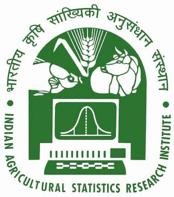 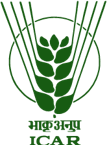 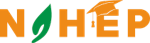 THANK YOU
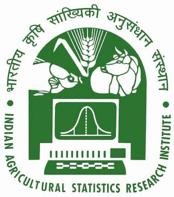 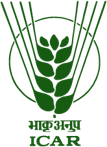 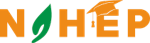 8